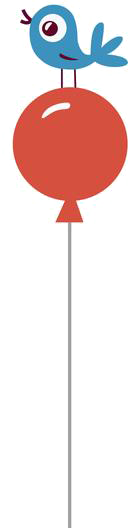 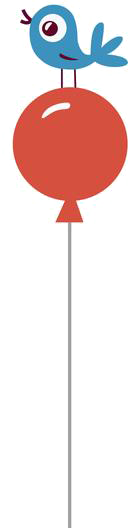 主题内容：娱乐活动 (Entertainments)
作者：倪悦
单位：华南师范大学外文学院
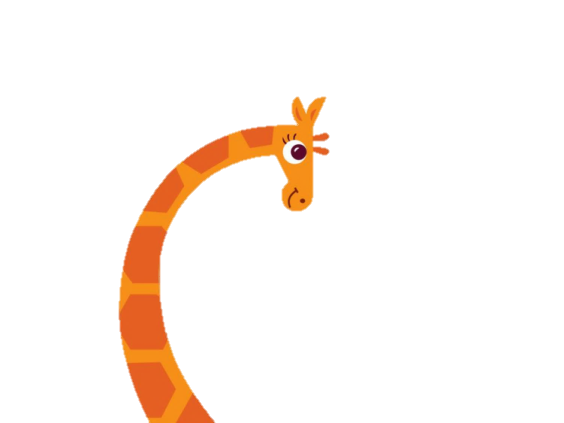 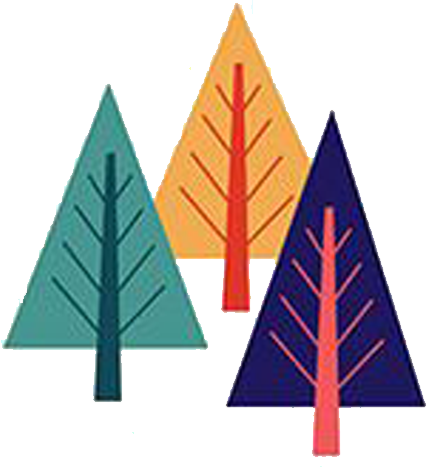 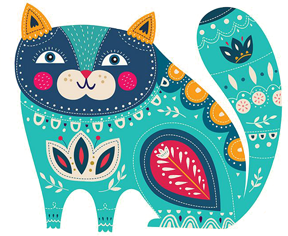 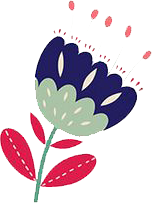 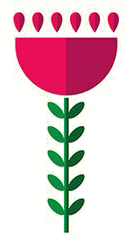 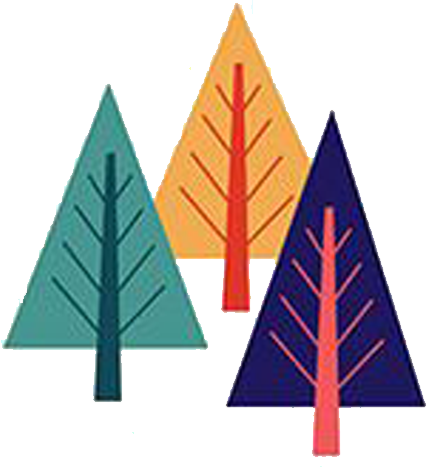 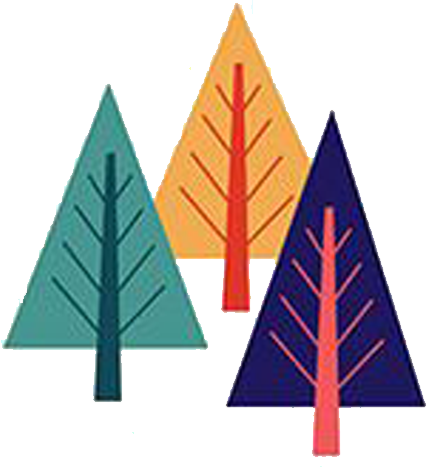 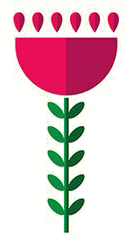 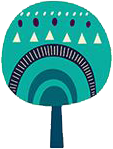 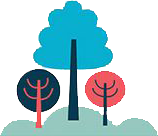 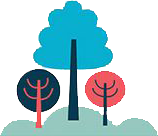 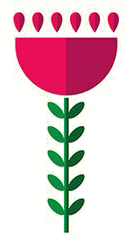 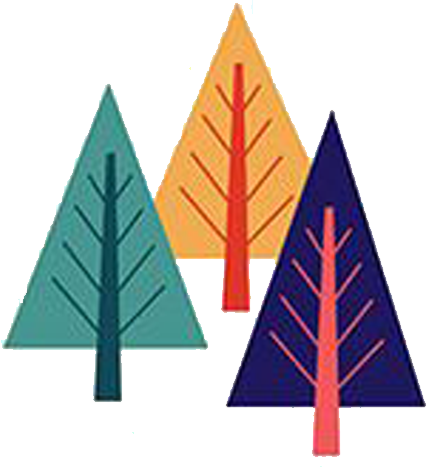 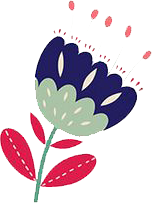 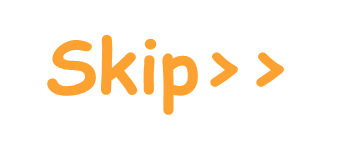 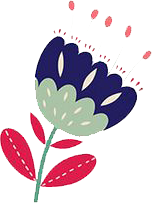 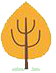 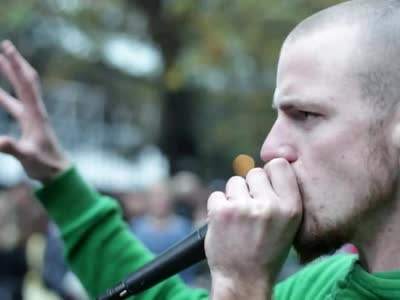 Somebody once told me
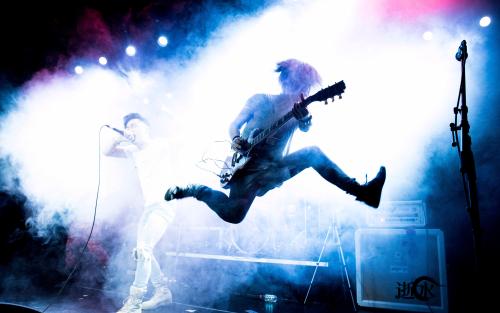 the world is gonna roll me
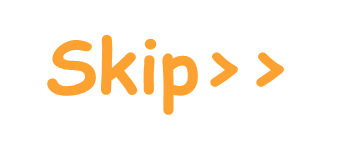 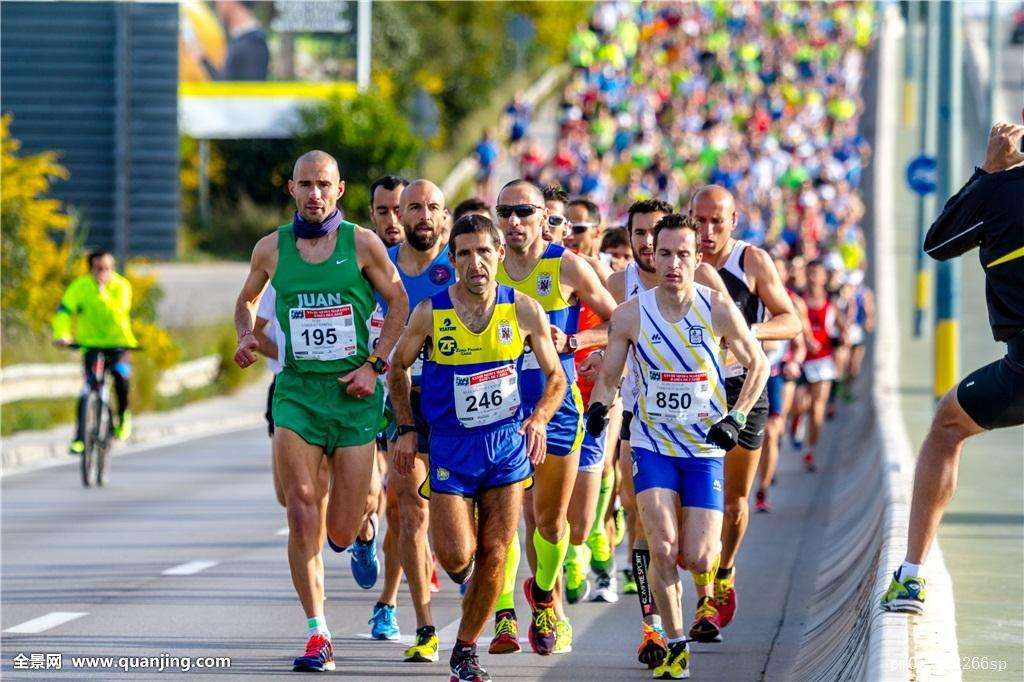 I ain't 
the sharpest tool 
in the shed
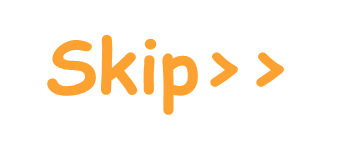 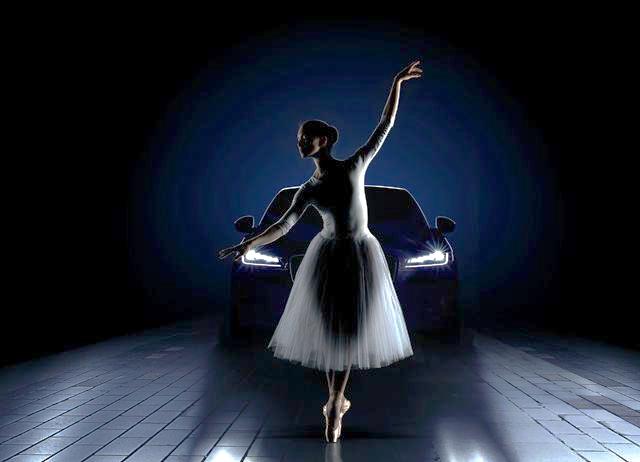 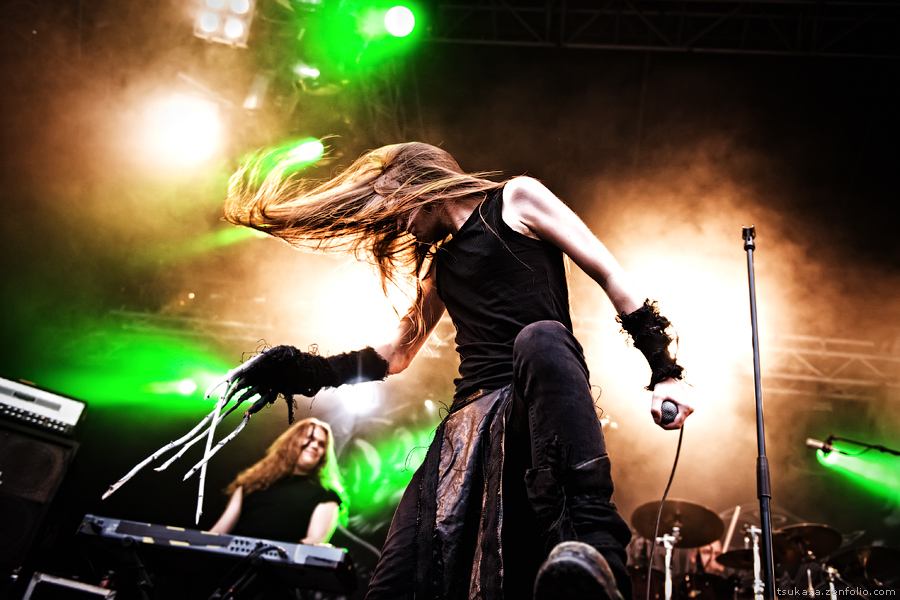 She was looking kind of dumb with her finger and her thumb
In the shape of an "L" on her forehead
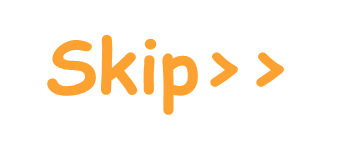 Well, the years start coming and they don't stop coming
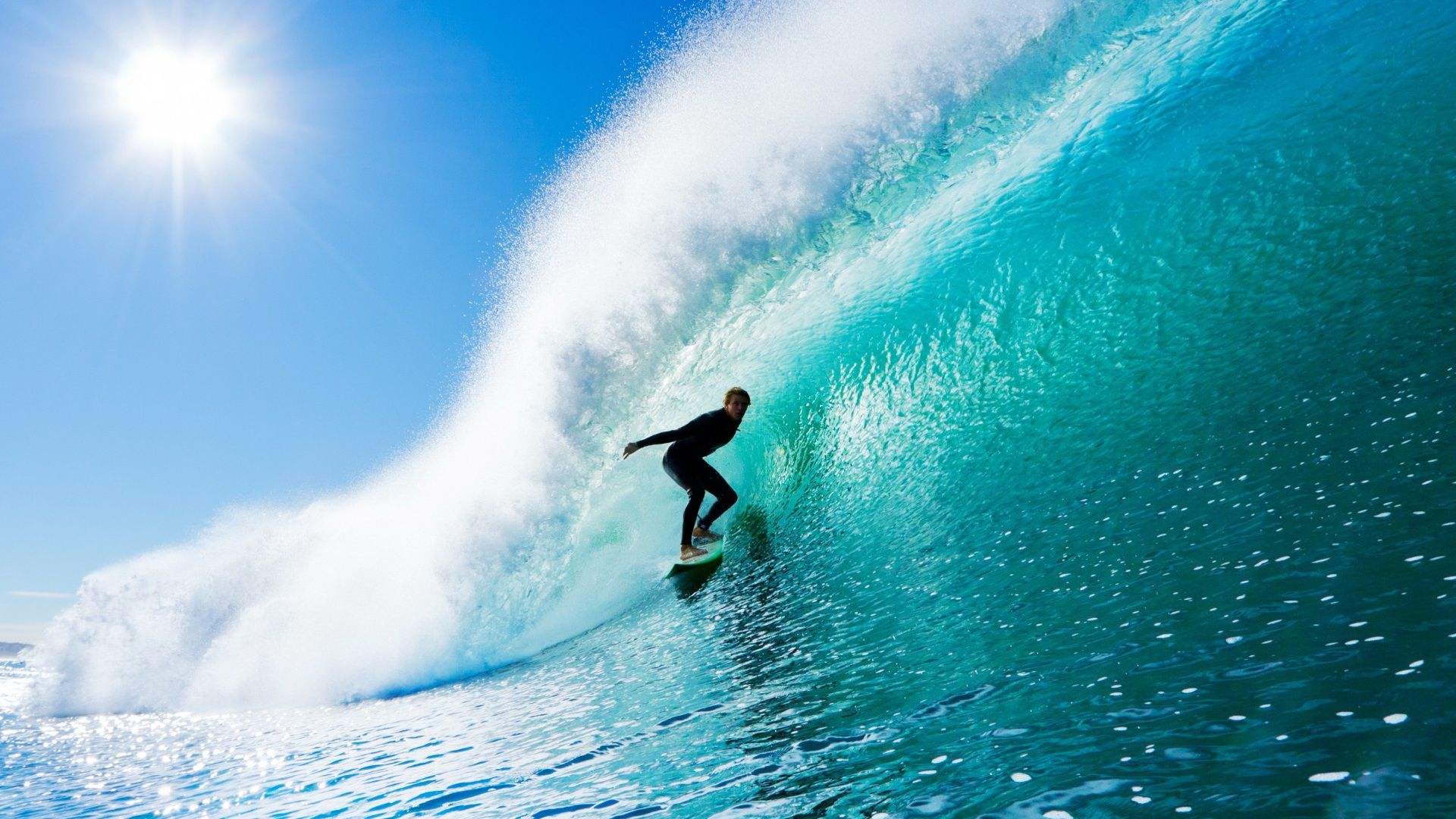 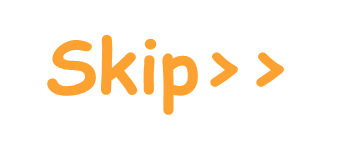 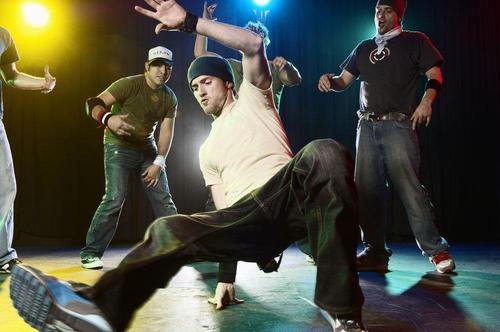 Fed to the rules and I hit the ground running
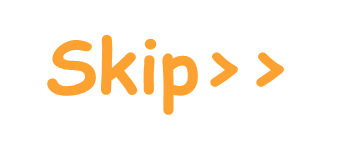 Didn't make sense not to 
live for fun
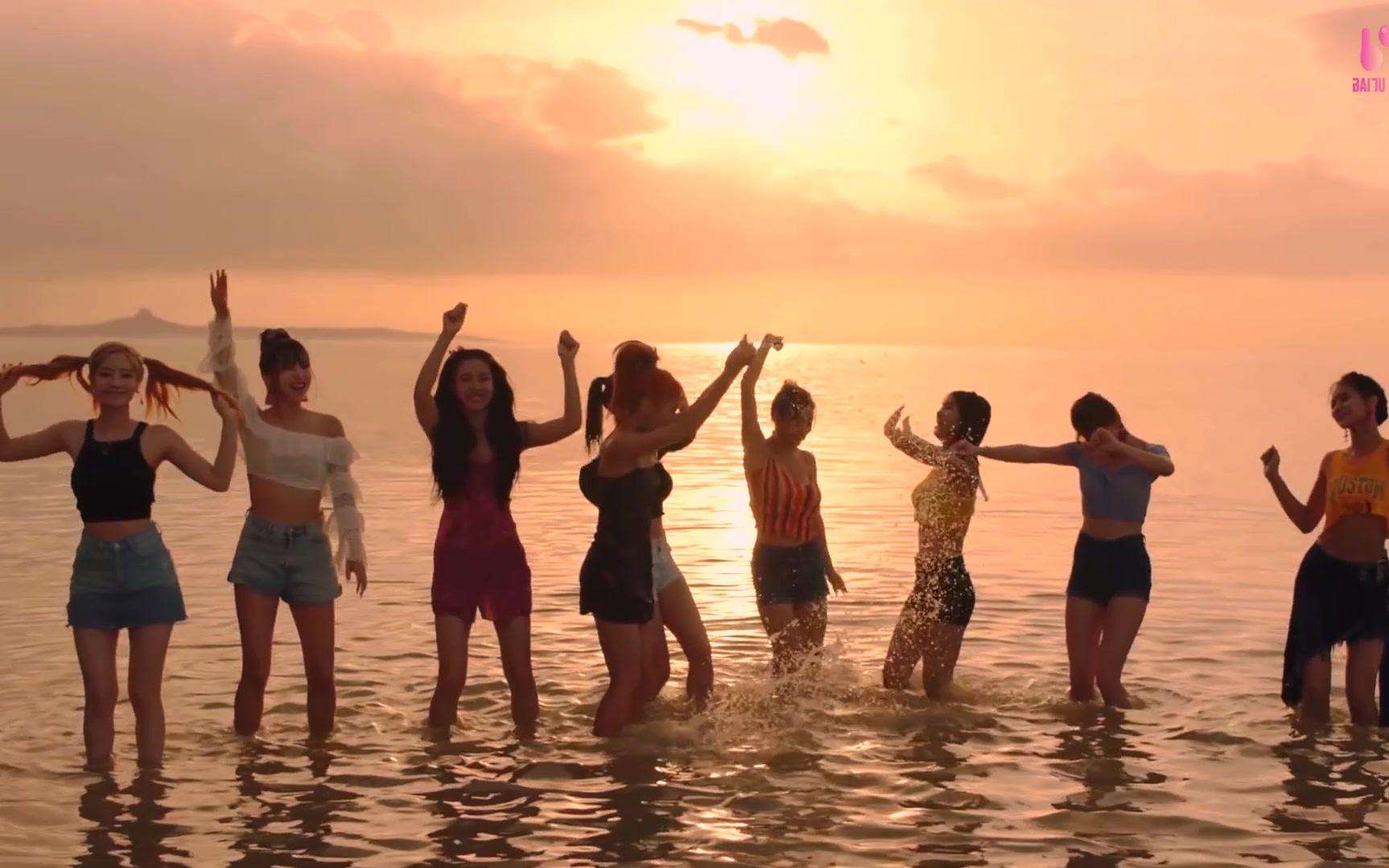 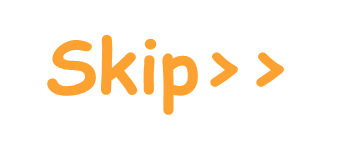 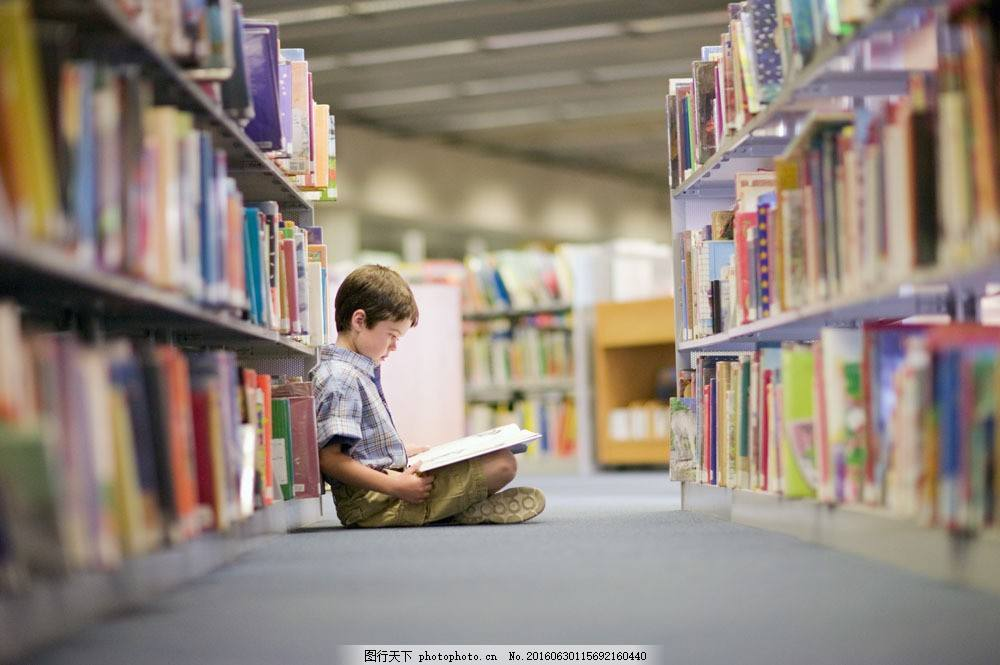 Your brain gets smart but your head gets dumb
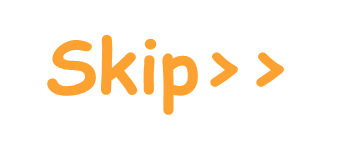 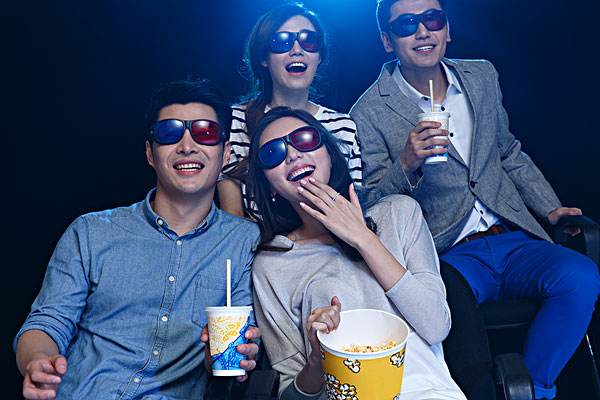 So much to do
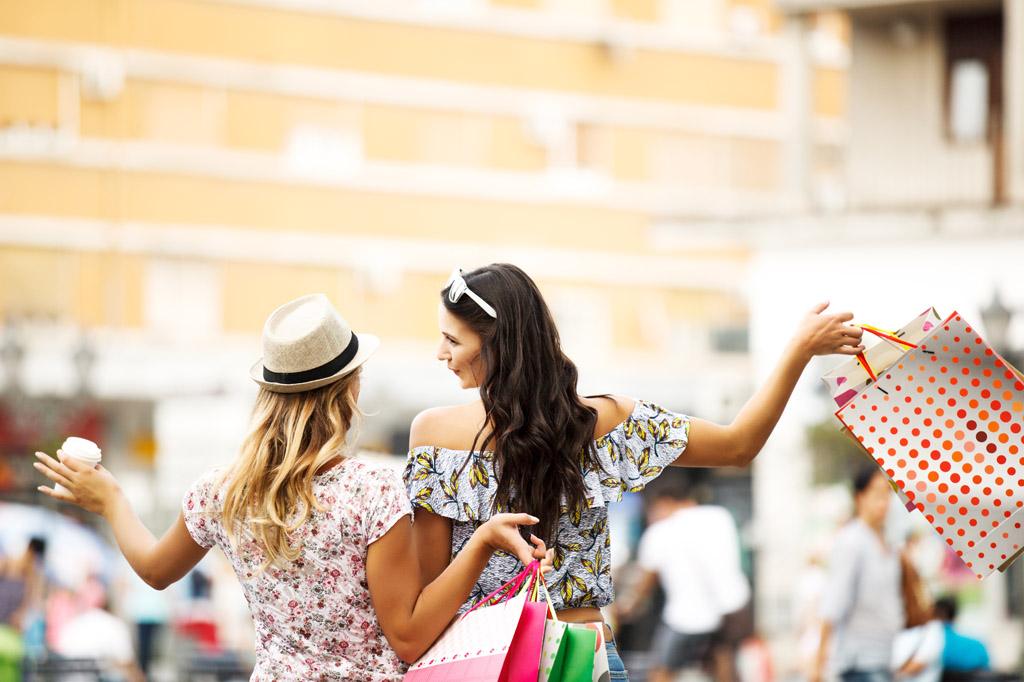 So much to see
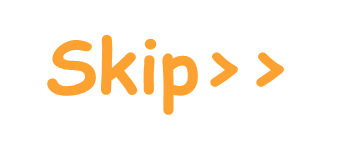 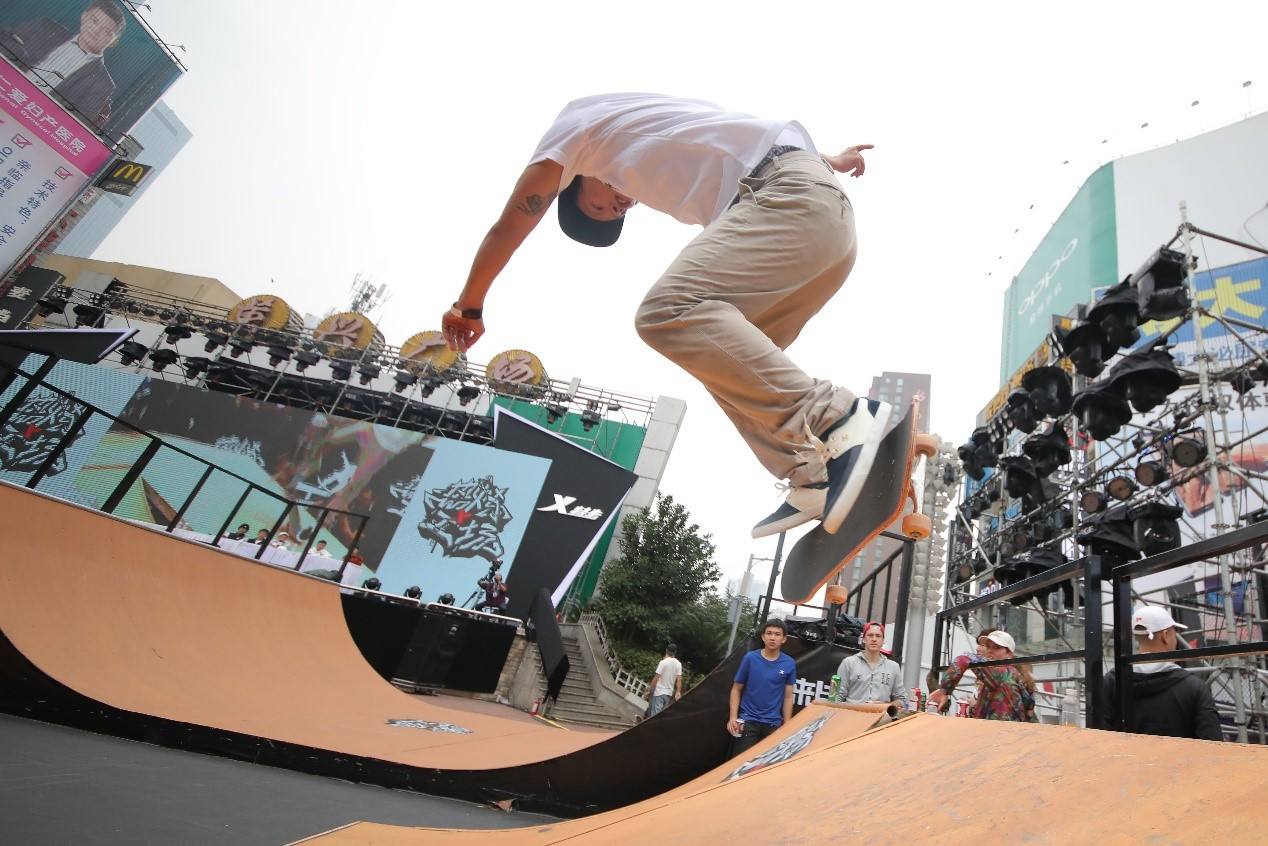 So what's wrong with taking the back streets?
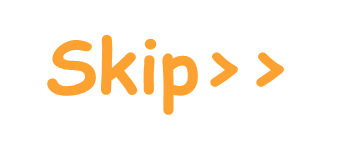 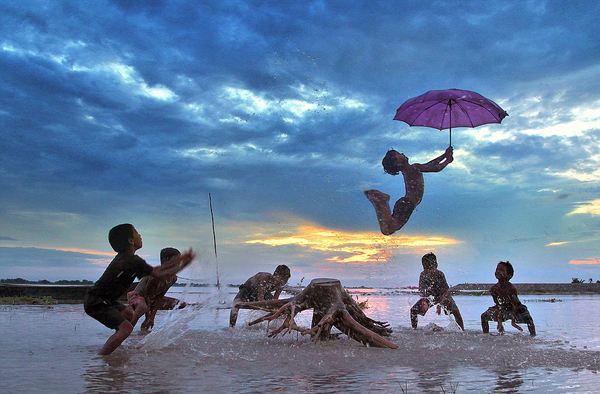 You'll never know if you don't go
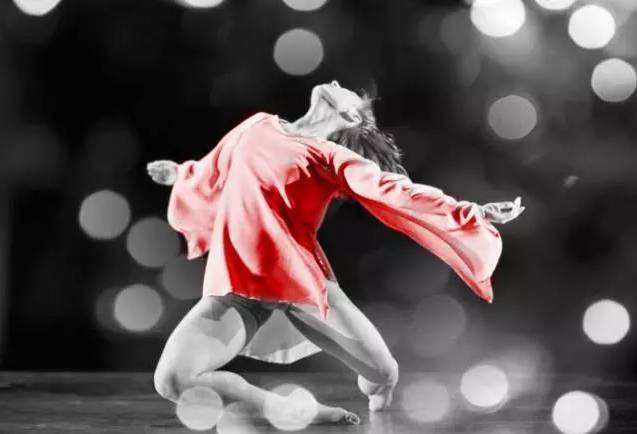 You'll never shine if you don't glow
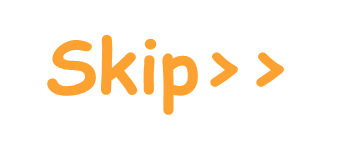 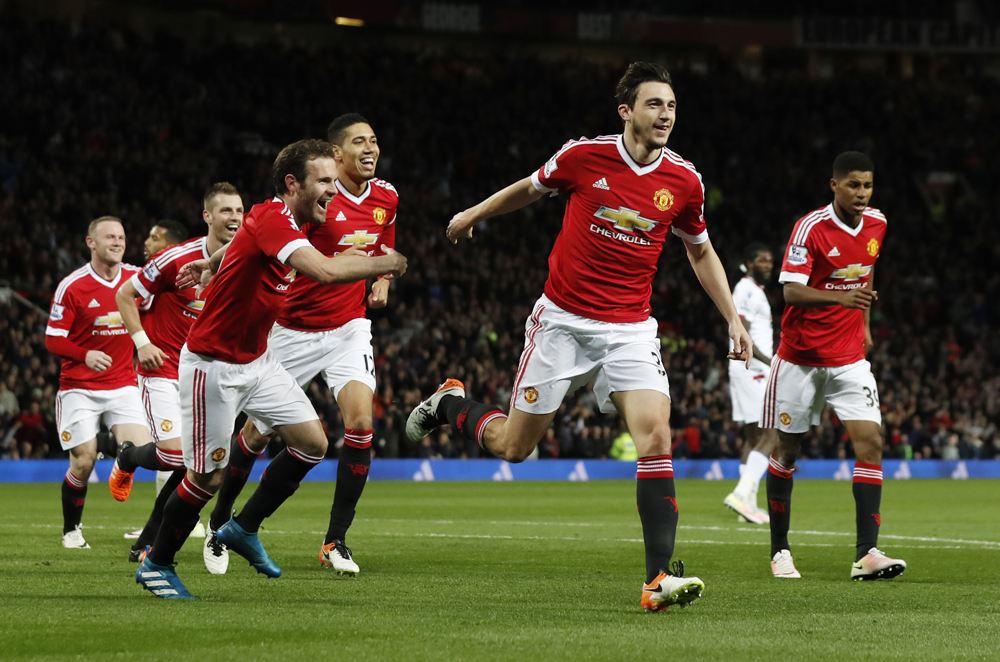 Hey, now, you're an All Star get your game on, go play
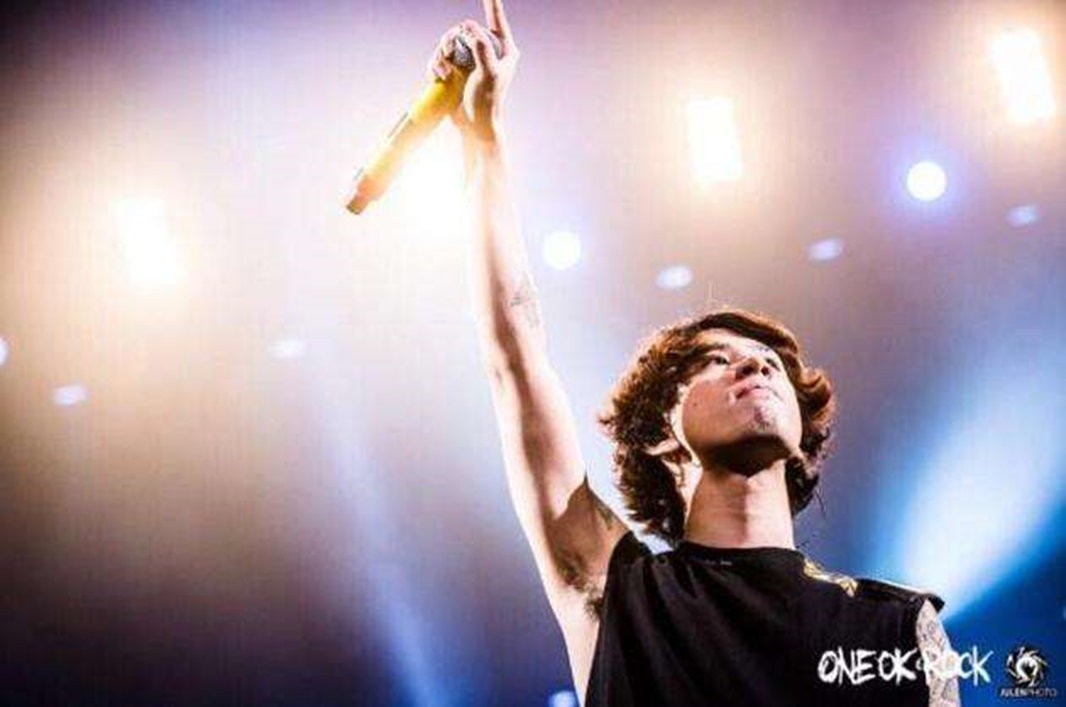 Hey, now, you're a Rock Star get the show on get paid
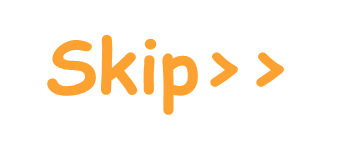 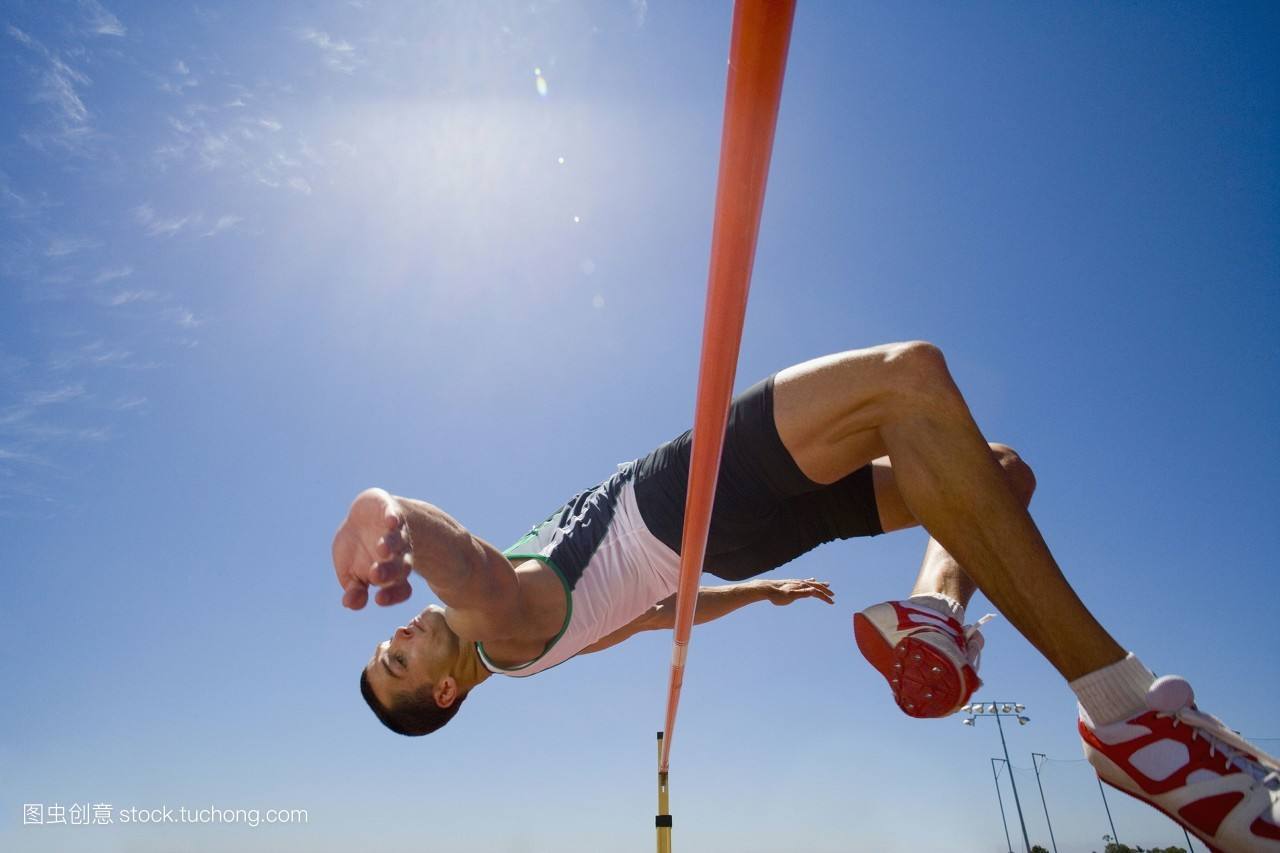 Only shooting stars break the mold
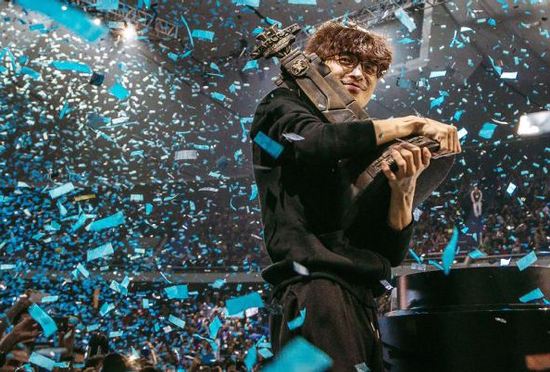 And all that glitters is gold
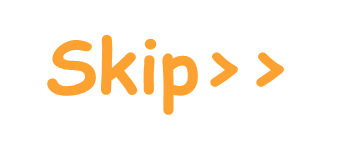 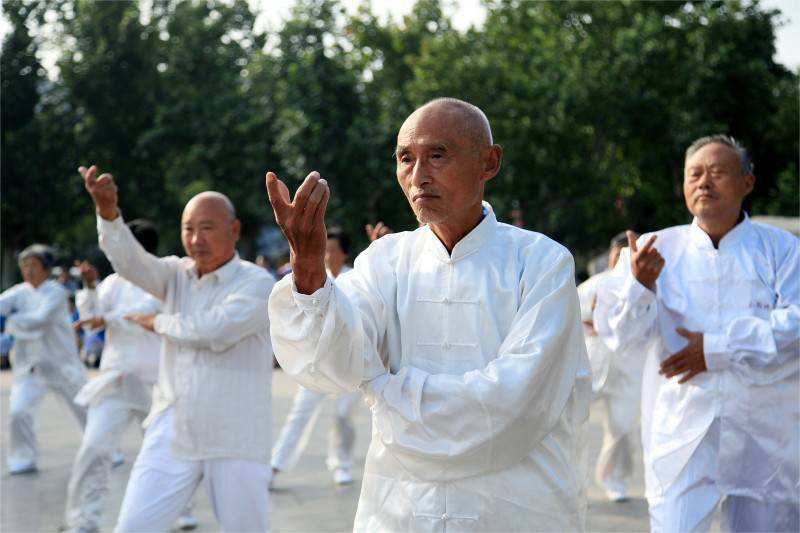 It's a cool place and they say it gets colder
You're bundled up now but wait till you get older
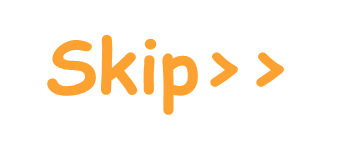 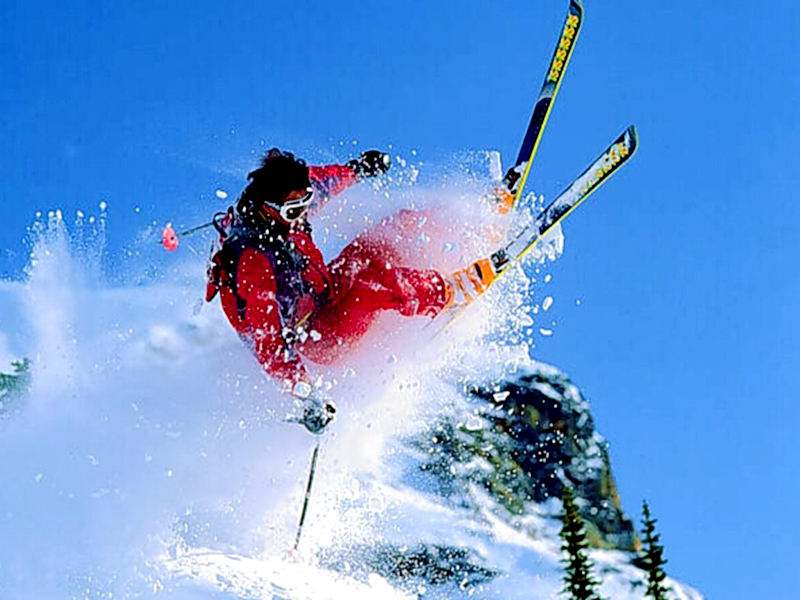 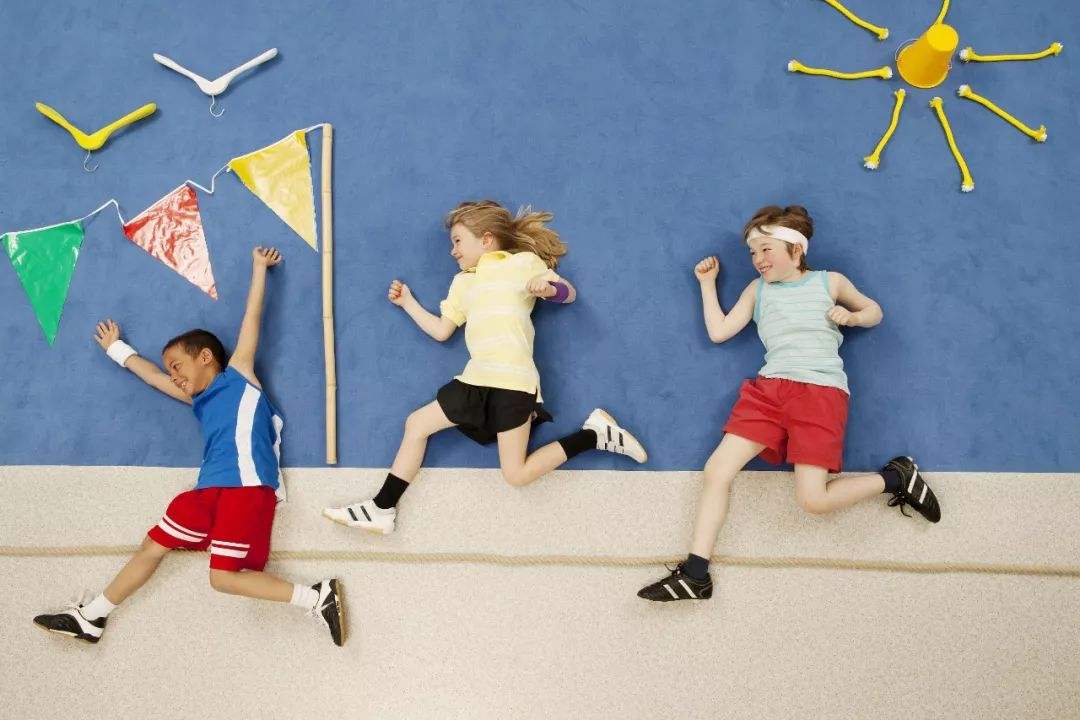 Judging by the hole in the satellite picture
But the meteor men beg to differ
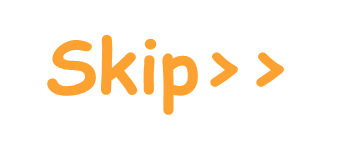 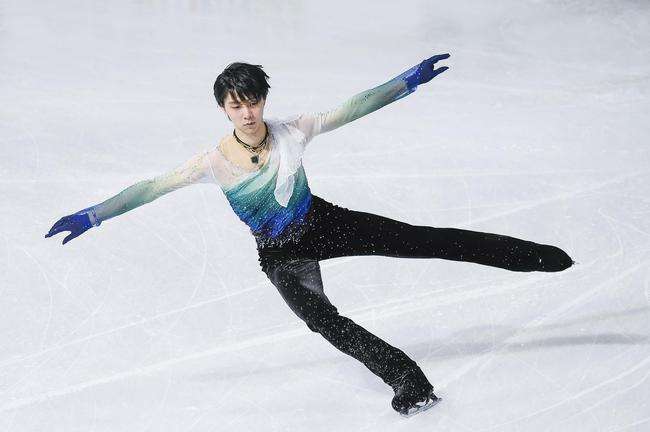 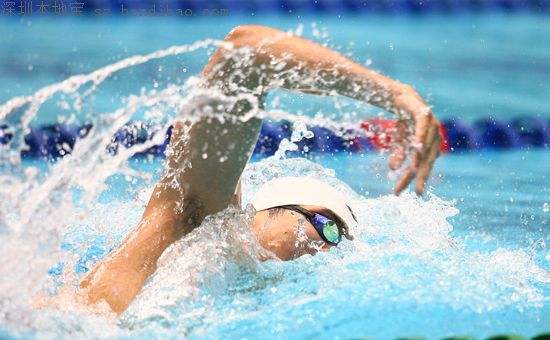 The ice we skate is getting pretty thin
The water's getting warm so you might as well swim
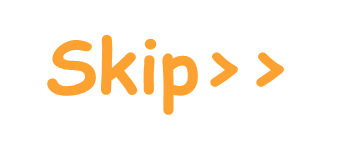 My world's on fire. How about yours?
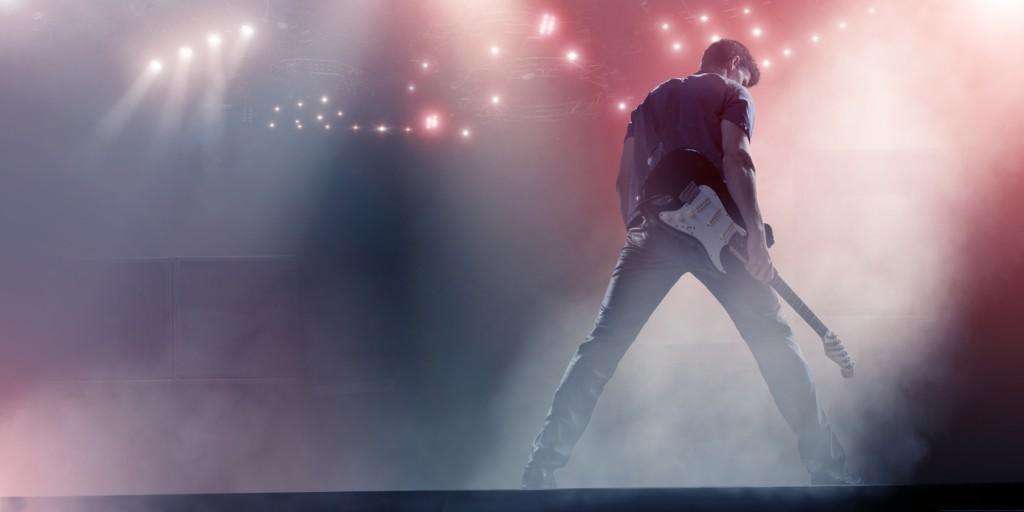 That's the way I like it and I'll never get bored.
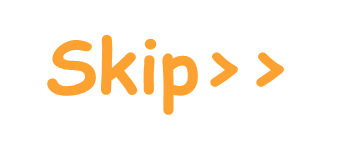 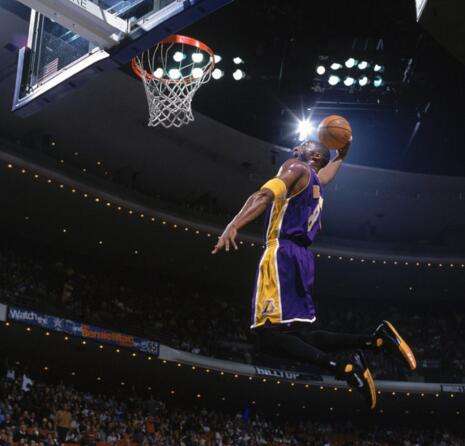 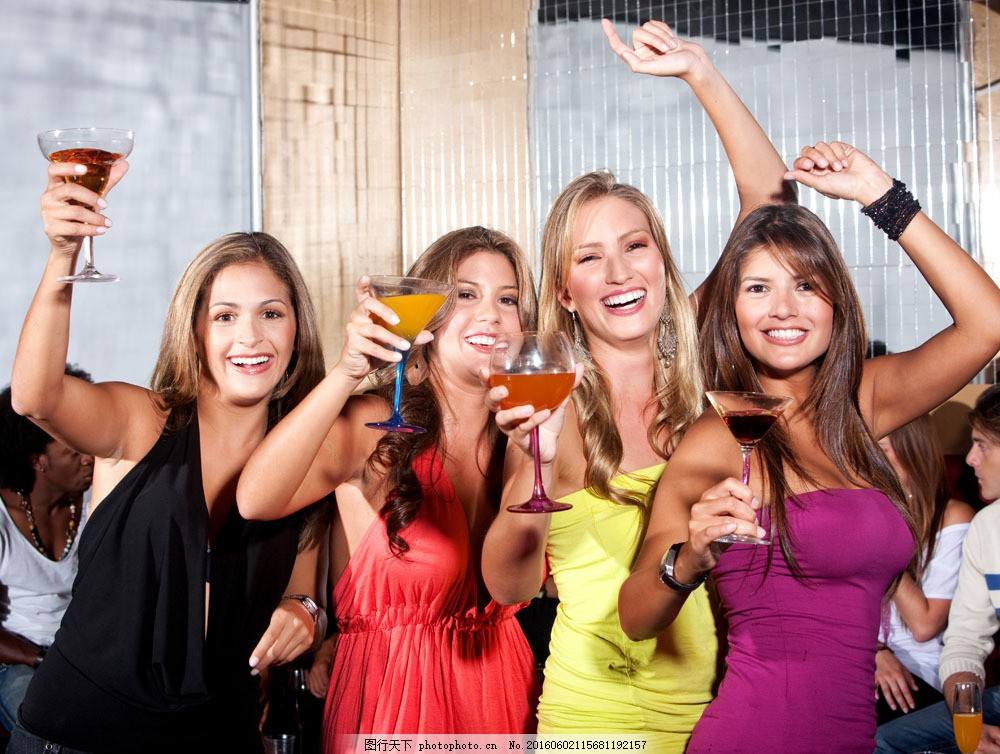 Hey, now, you're an All Star get your game on, go play
Hey, now, you're a Rock Star get the show on get paid
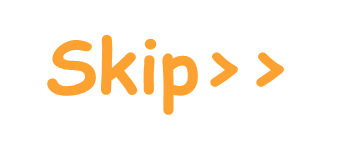 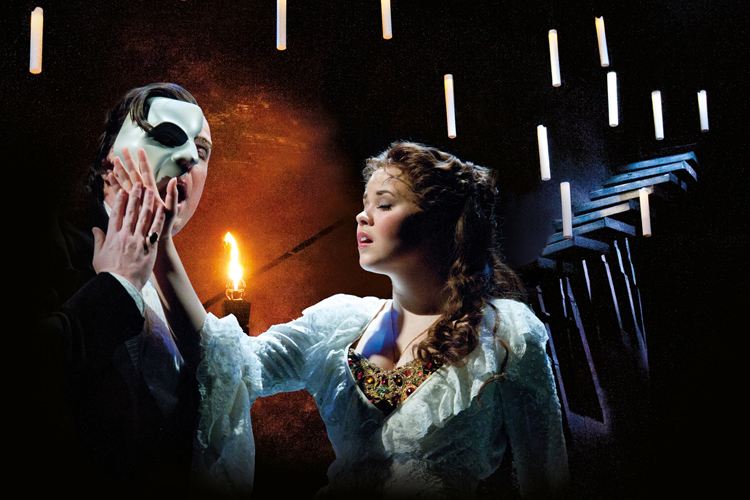 And all that glitters is gold
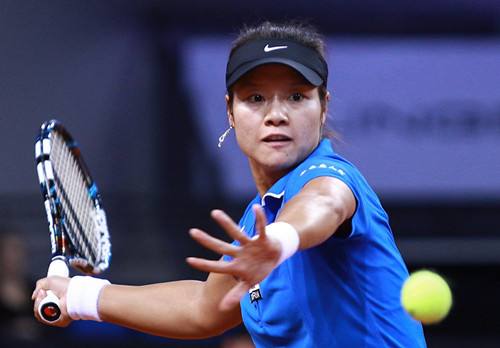 Only shooting stars break the mold
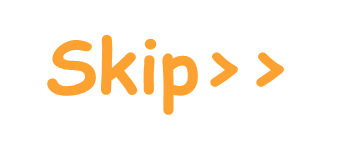 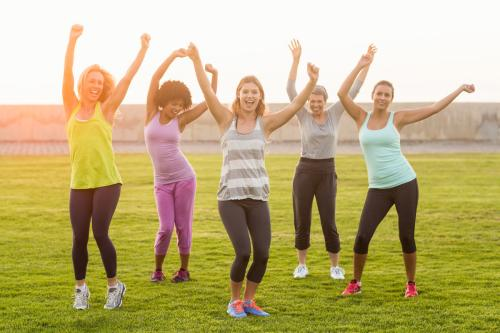 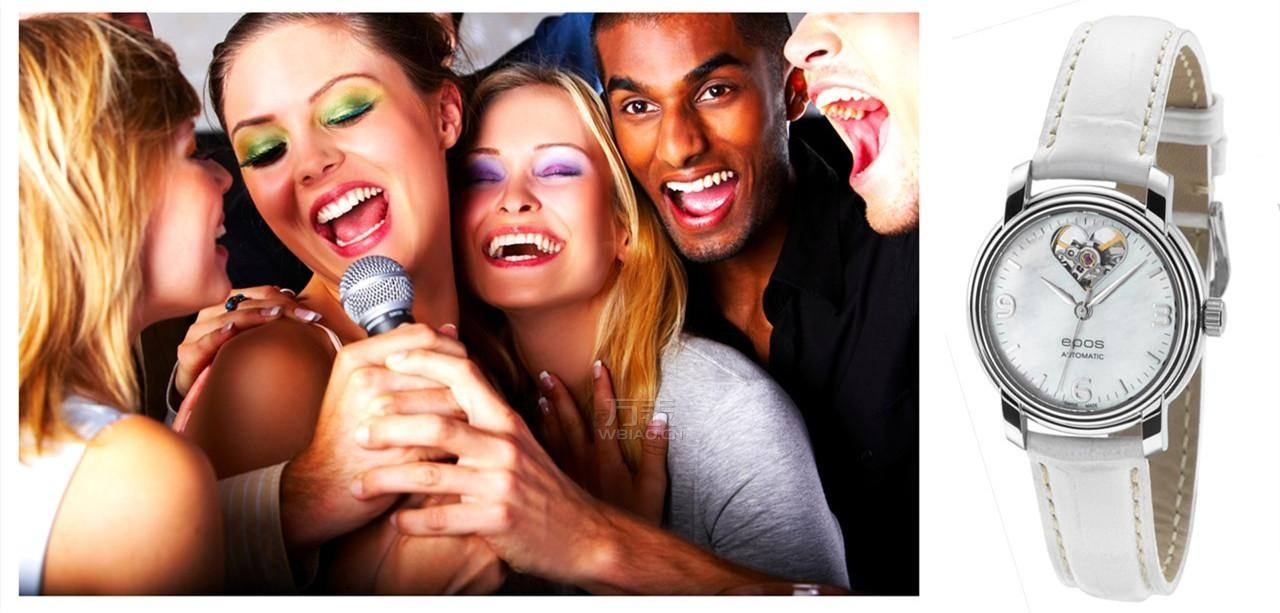 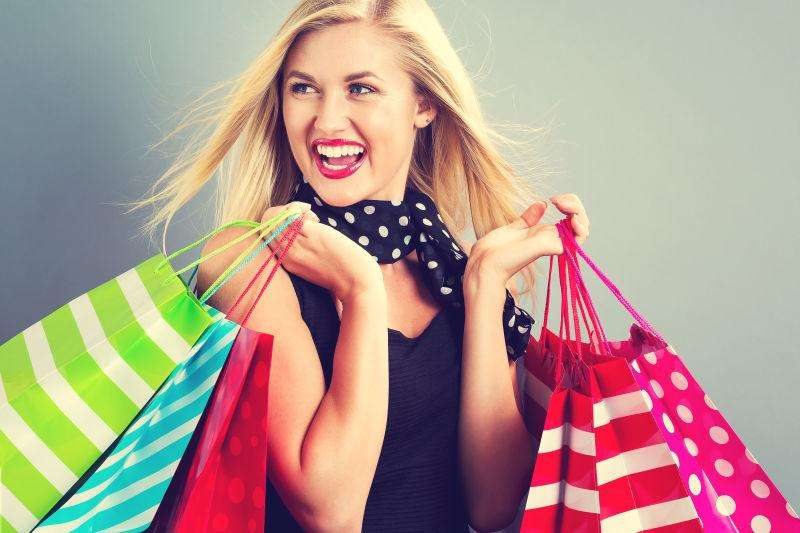 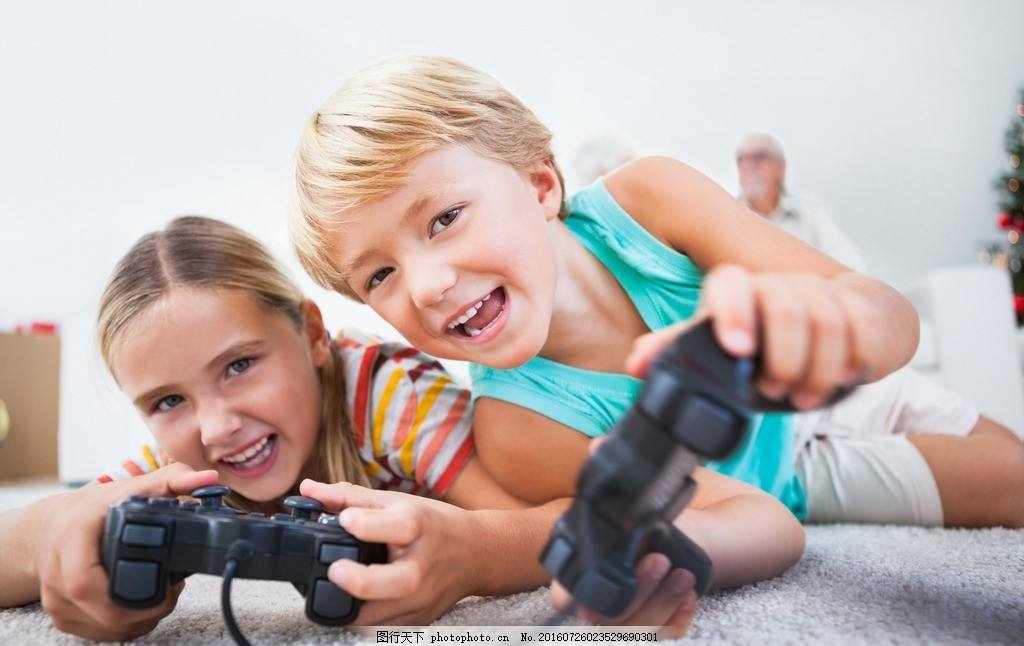 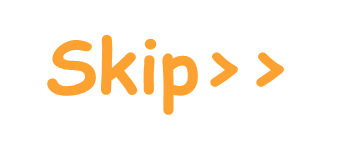 Hey, now, you're an All Star get your game on, go play
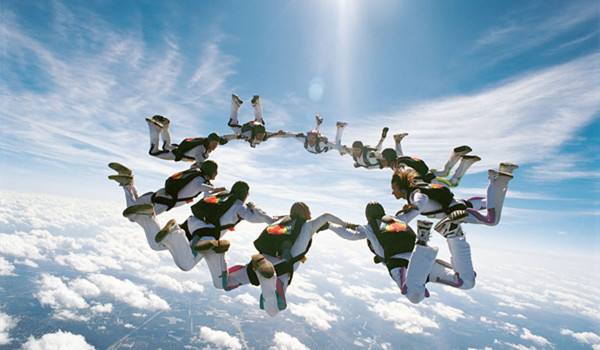 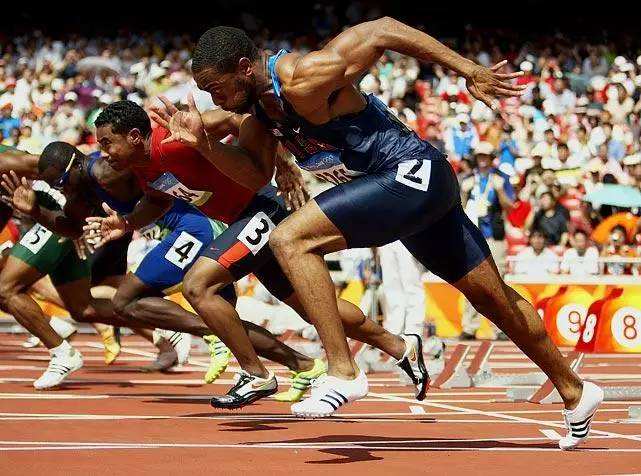 Hey, now, you're a Rock Star get the show on get paid
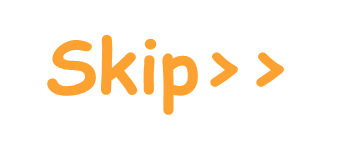 And all that glitters is gold
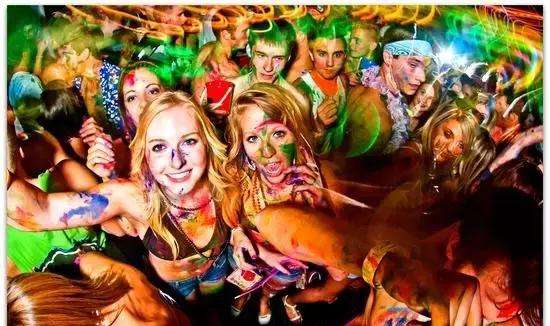 Only shooting stars
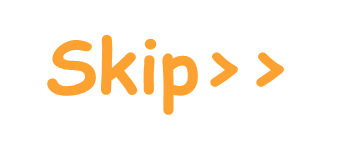 Somebody once asked, could I spare some change for gas
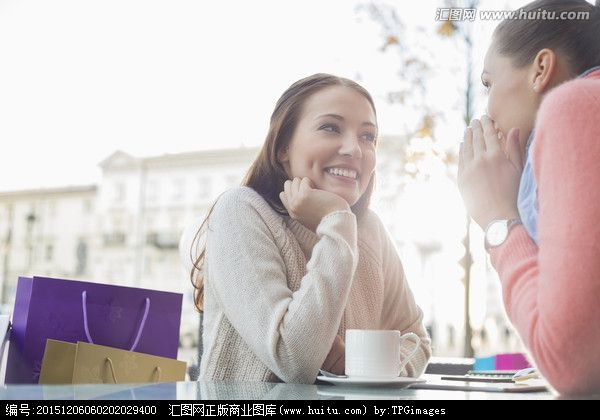 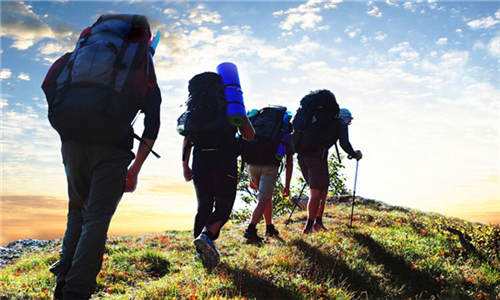 I need to get myself away from this place
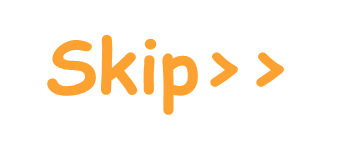 I said, Yep, what a concept. I could use a little fuel myself
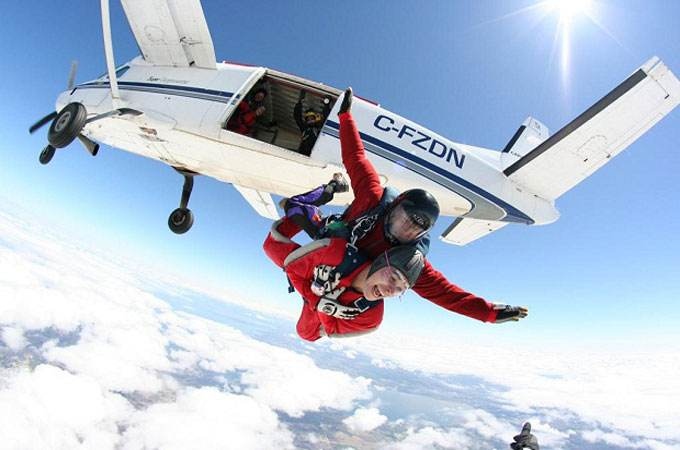 And we could all use a little change
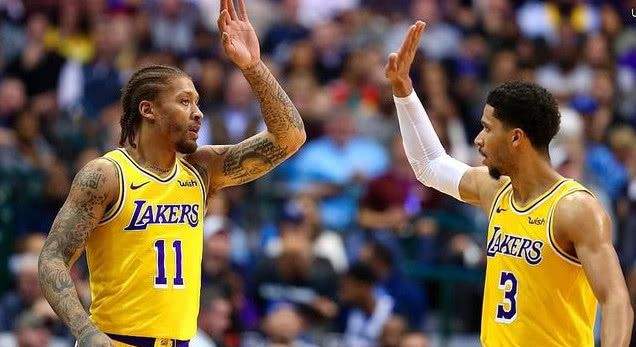 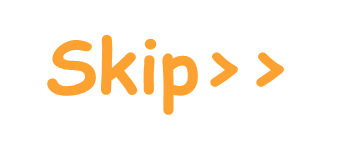 Well, the years start coming and they don't stop coming
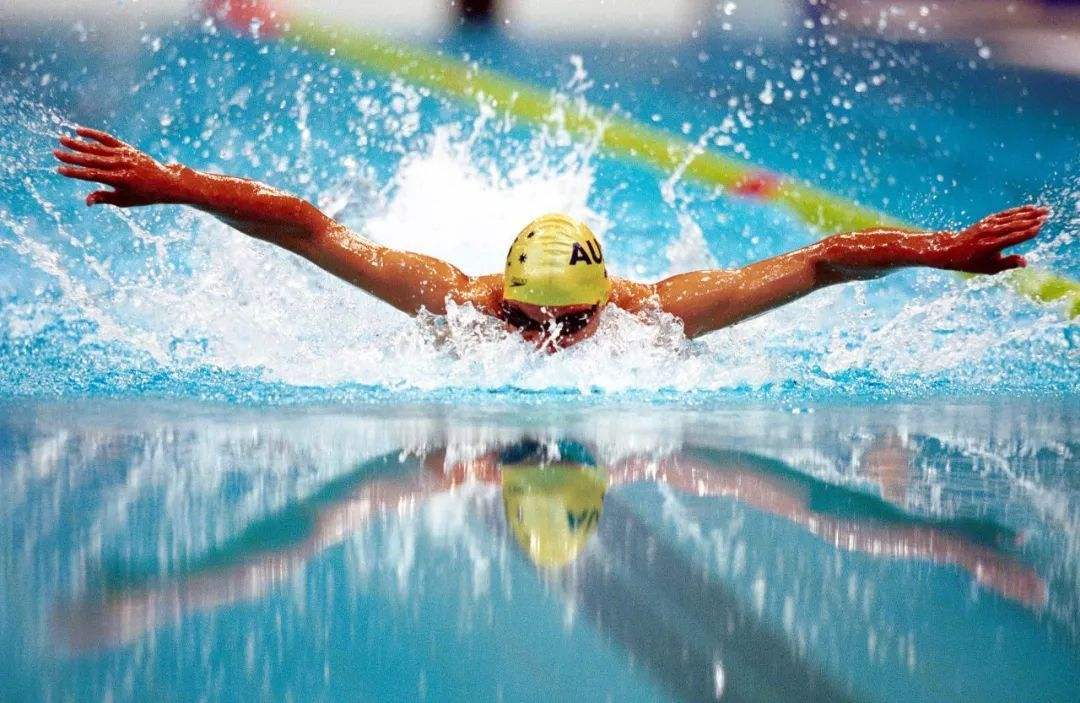 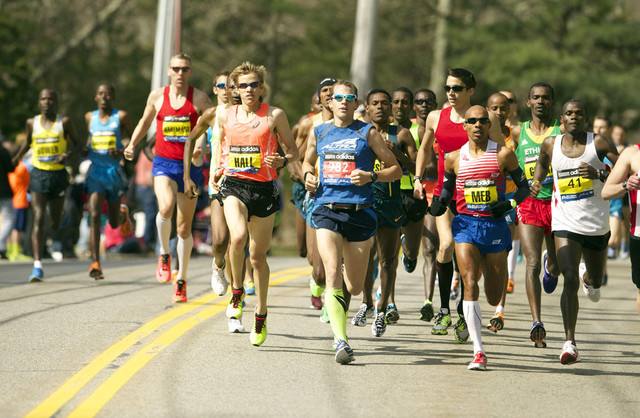 Fed to the rules and I hit the ground running
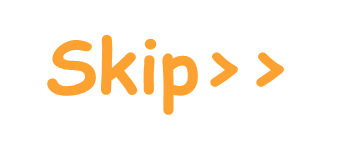 Didn't make sense not to 
live for fun
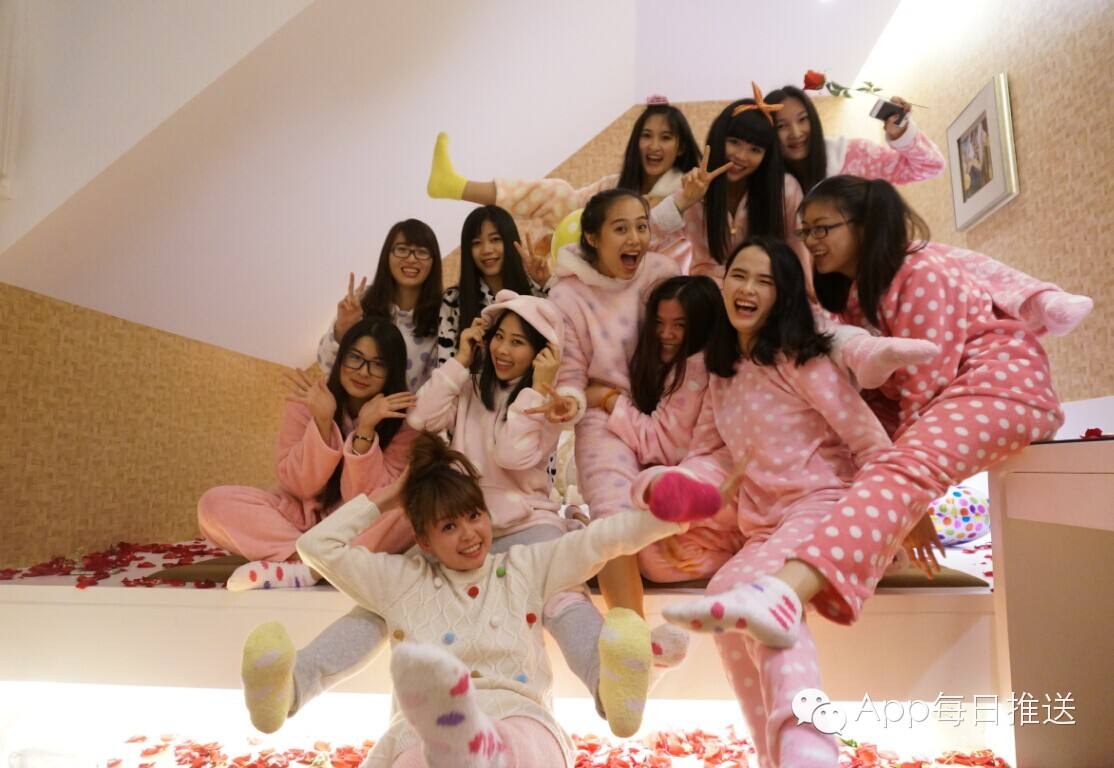 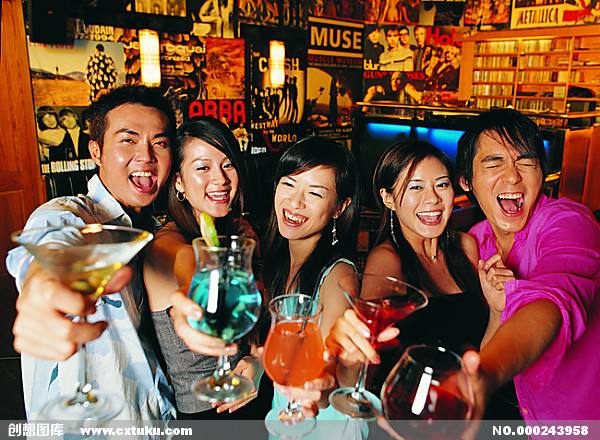 Your brain gets smart but your head gets dumb
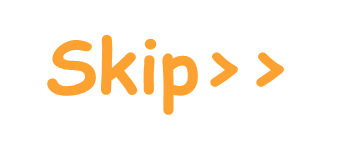 So much to do
So much to see
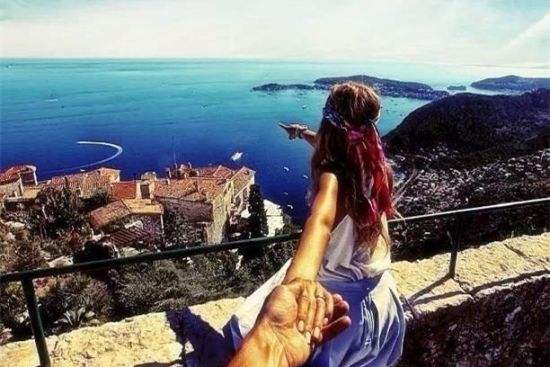 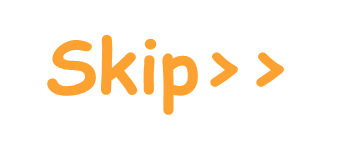 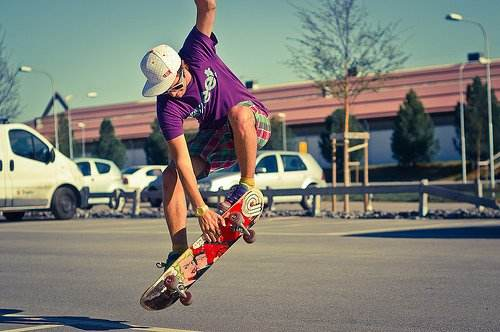 So what's wrong with taking the back streets?
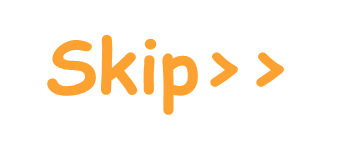 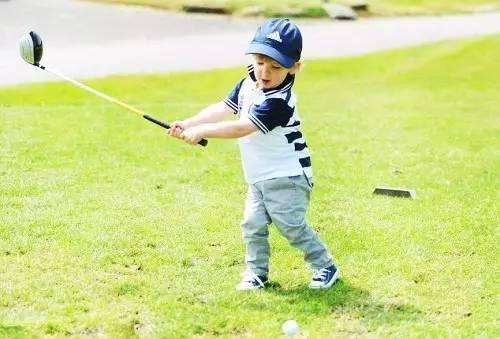 You'll never know if you don't go
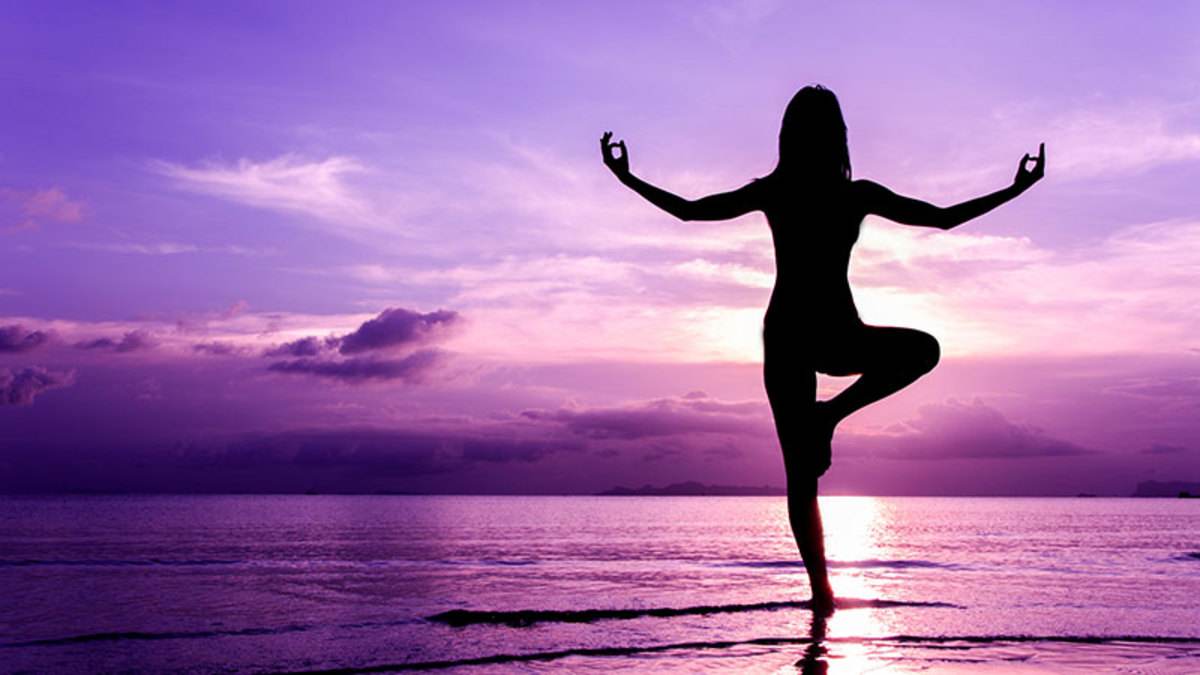 You'll never shine if you don't glow
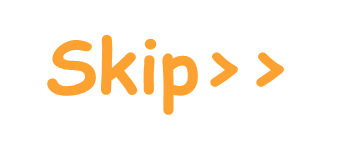 Hey, now, you're a Rock Star get the show on get paid
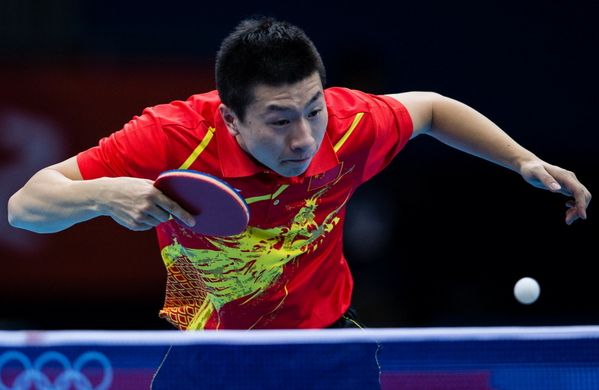 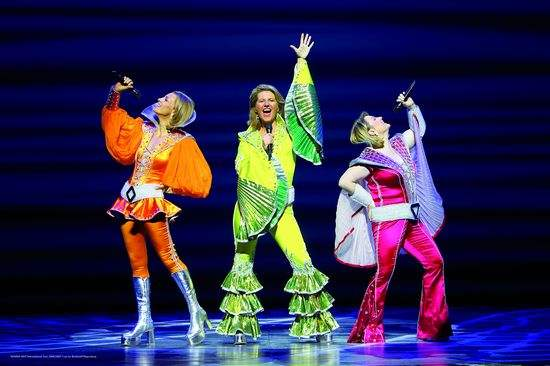 Hey, now, you're an All Star get your game on, go play
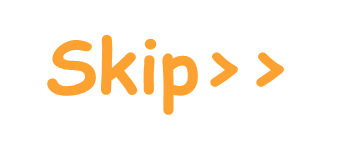 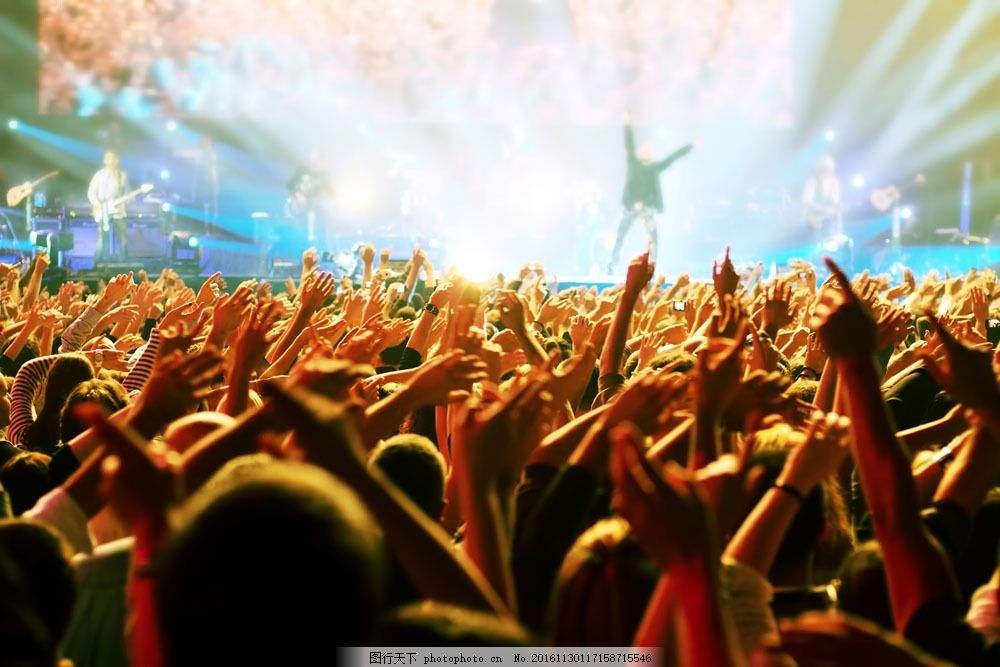 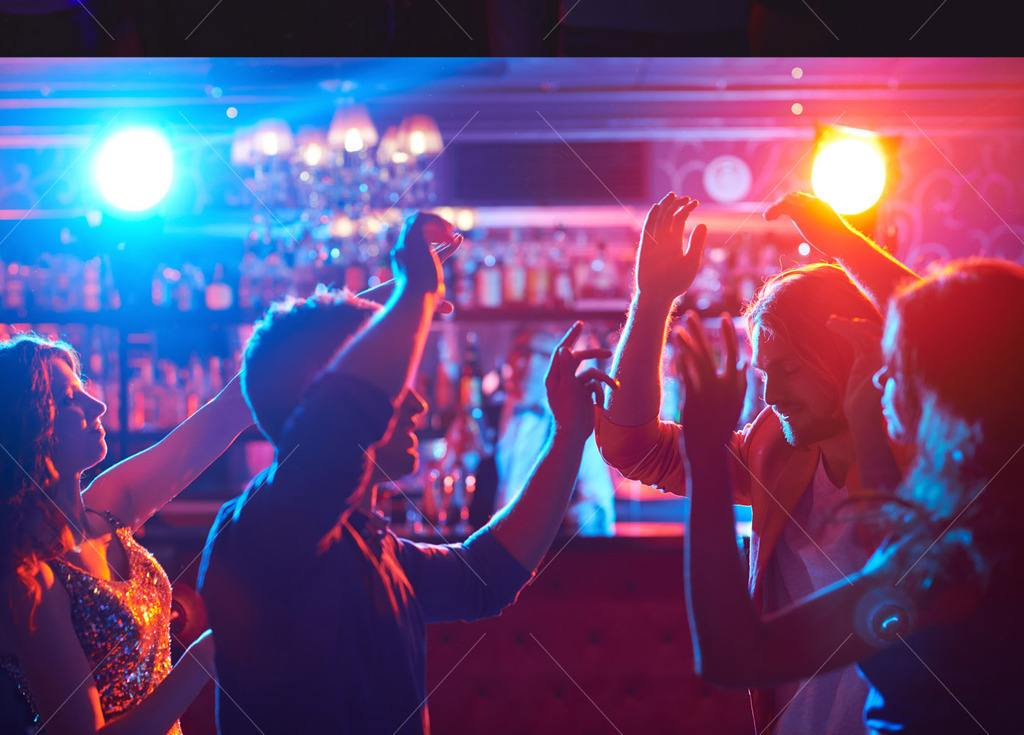 Only shooting stars break the mold
And all that glitters is gold
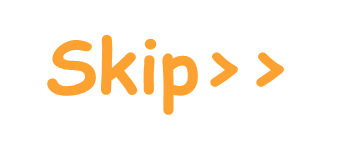 And all that glitters is gold
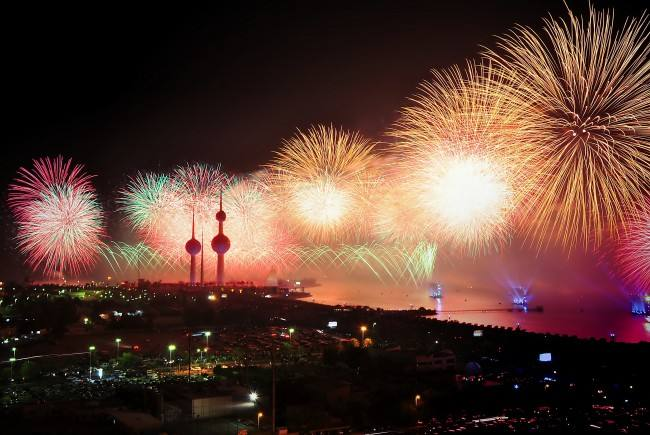 Only shooting stars break the mold
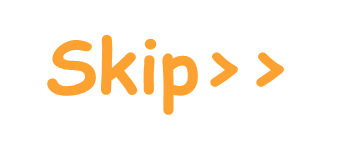